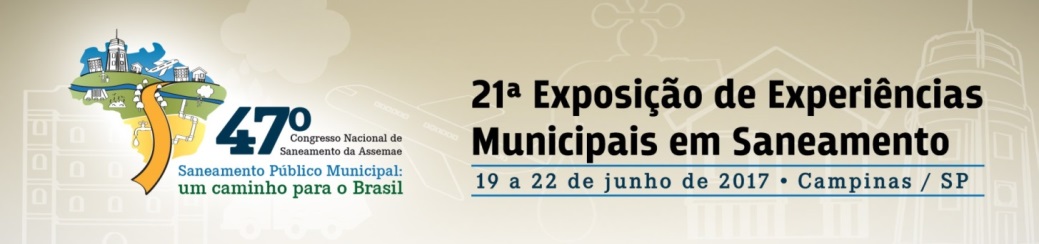 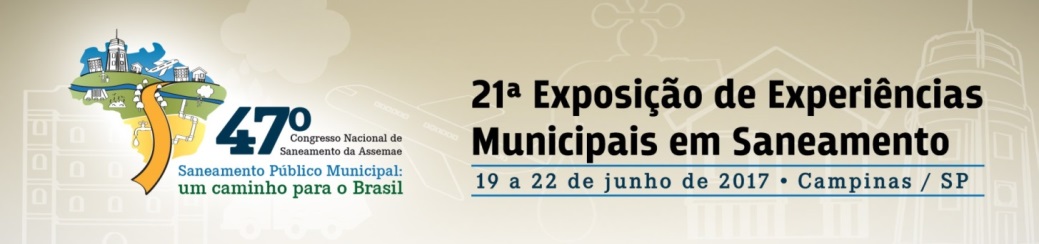 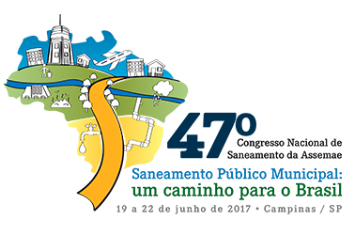 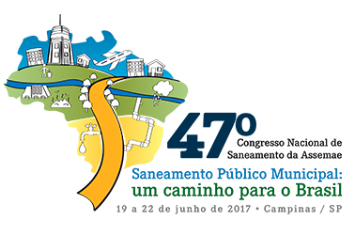 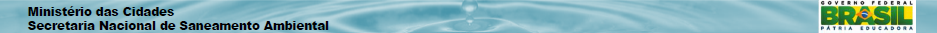 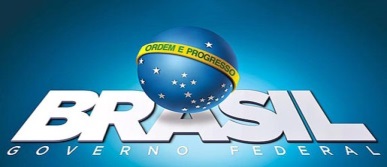 Aplicação da metodologia para a avaliação dos Planos Municipais de Saneamento Básico (PMSB) do Brasil – X733
Campinas-SP, 19.06.2016, 15 horas, Auditorio Carvalho III.
Alexandre Araujo Godeiro Carlos
Especialista em Infraestrutura Sênior da Secretaria Nacional de Saneamento Ambiental (SNSA) do Ministério das Cidades (MCidades).
Marilia Candida Pinto Borges e Nicole John Volken 
Acadêmicas da Universidade de Brasília – UnB e estagiárias da SNSA/MCidades.
Isabela Mirna Marques Lourenço 
Acadêmica da Universidade de Brasília – UnB e estagiária da Caixa Econômica Federal.
Arthur Vinicius Rosa Lima 
Acadêmico do Centro Universitário de Brasília – UniCEUB e estagiário da SNSA/MCidades.
Fernando Costa Milhome da Silva 
Acadêmico do Centro Universitário Instituto de Educação Superior de Brasília – IESB.
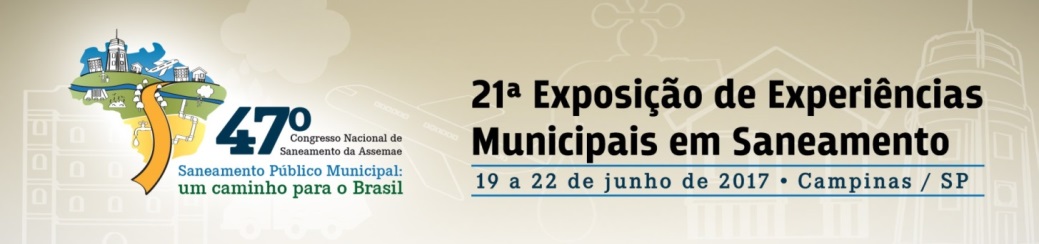 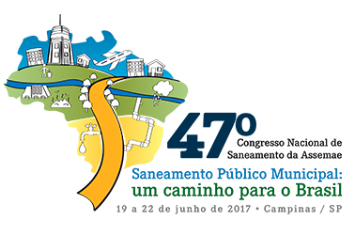 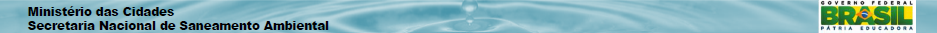 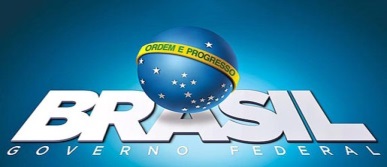 Sumário
Introdução
Objetivos
Roteiro de Avaliação de Planos Municipais de Saneamento Básico
Aplicação da metodologia do Roteiro de Avaliação de PMSB – RESULTADOS OBTIDOS e DISCUSSÃO
Considerações Finais
Referências Bibliográficas
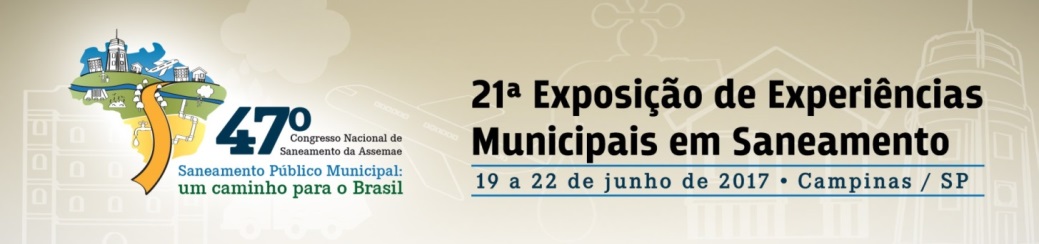 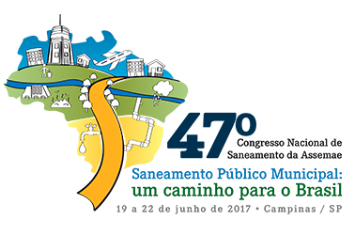 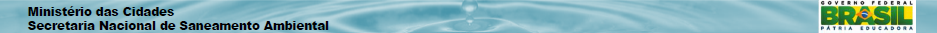 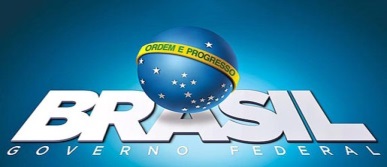 1. Introdução
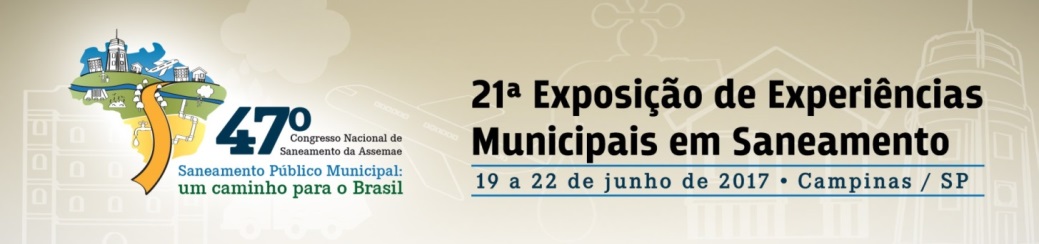 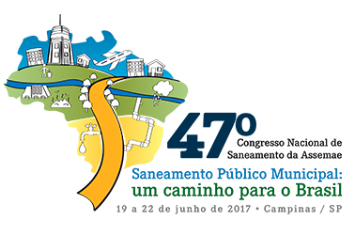 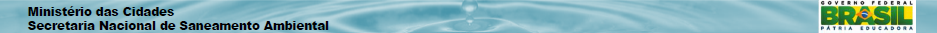 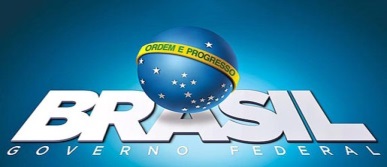 2. Objetivos
Objetivo Geral
Aplicar a metodologia proposta pelo Roteiro de Avaliação de PMSB, apresentado pela SNSA/Ministério das Cidades, em 10 (dez) Municípios que disponibilizaram seus Planos Municipais à SNSA/Ministério das Cidades ou em seus sítios eletrônicos.
Objetivos Específicos
Realizar a discussão dos resultados, analisar a aplicação da metodologia do Roteiro e discutir possíveis medidas a serem tomadas após a avaliação.
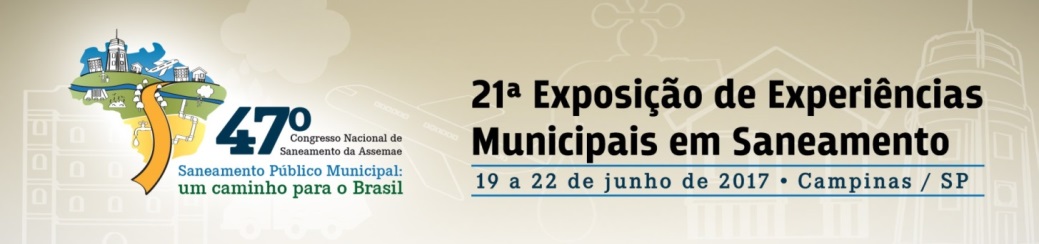 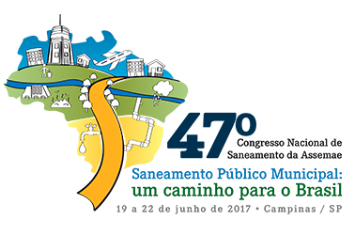 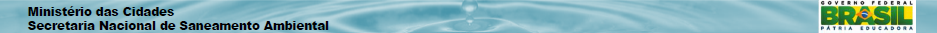 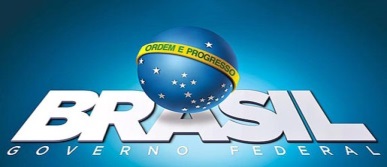 3. Roteiro de Avaliação de Planos Municipais de Saneamento Básico
Roteiro disponível em: http://www.cidades.gov.br/images/stories/ArquivosSNSA/Arquivos_PDF/snsa_roteiro_avaliacao_pmsb.pdf
Objetivo da Aplicação do Roteiro
Metodologia de Aplicação do Roteiro
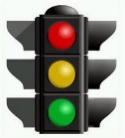 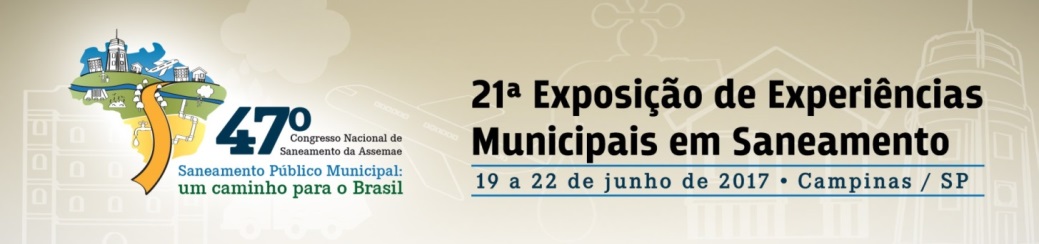 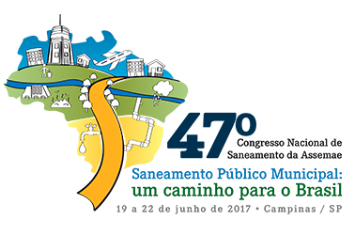 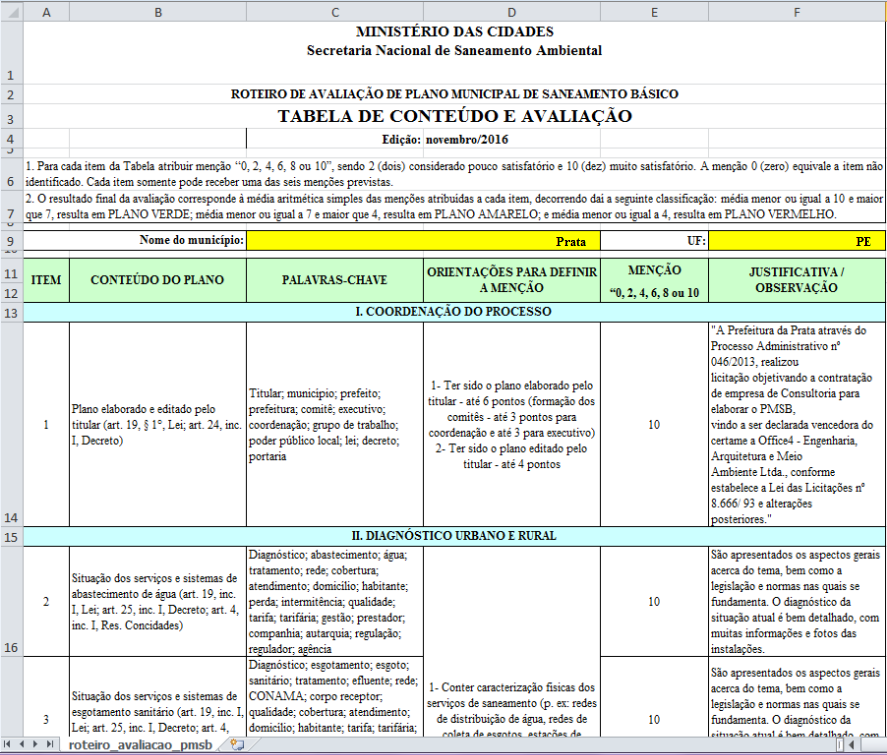 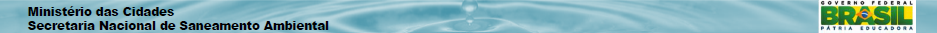 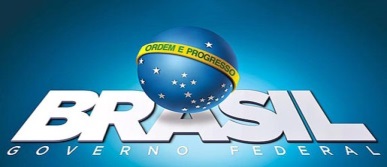 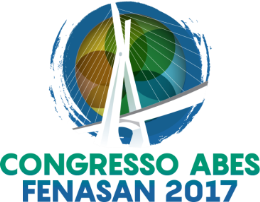 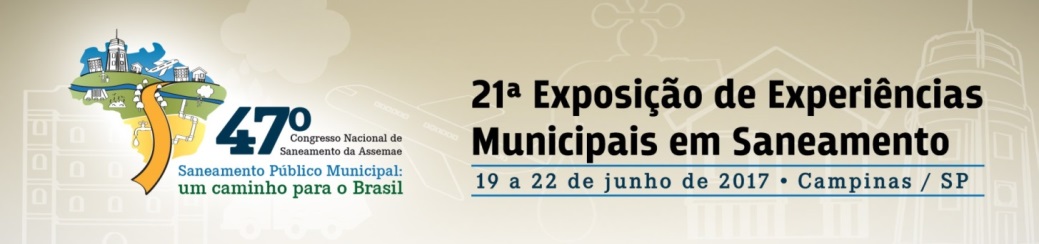 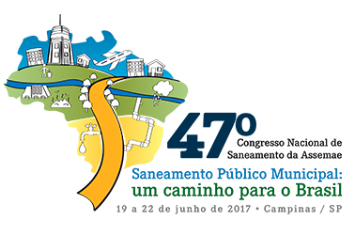 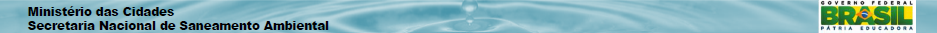 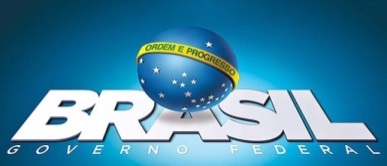 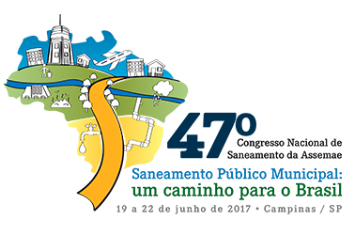 3. Roteiro de Avaliação de Planos Municipais de Saneamento Básico
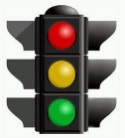 FONTE: Adaptado de BRASIL, Ministério das Cidades, Secretaria Nacional de Saneamento Ambiental, Roteiro de Avaliação de Plano Municipal de Saneamento Básico, 2016
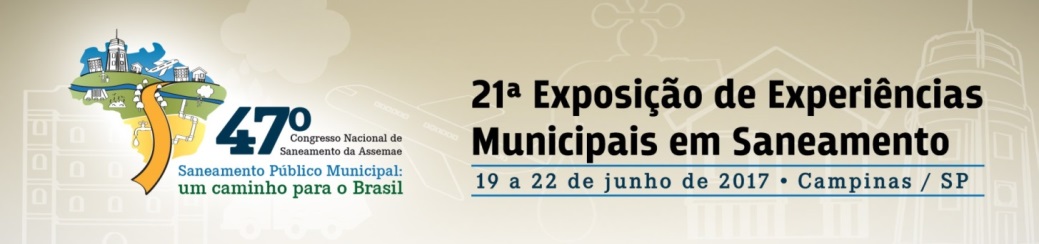 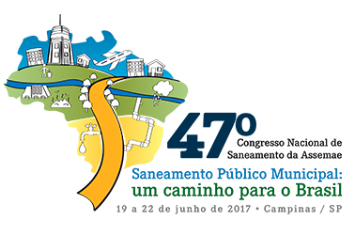 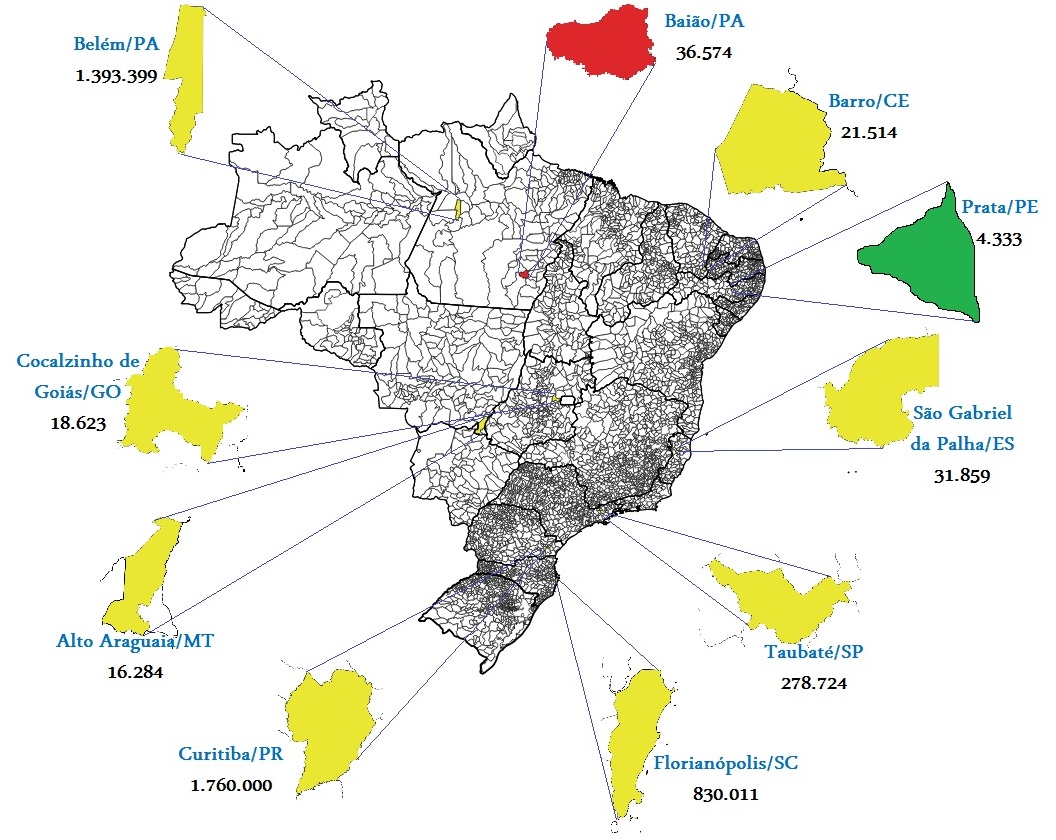 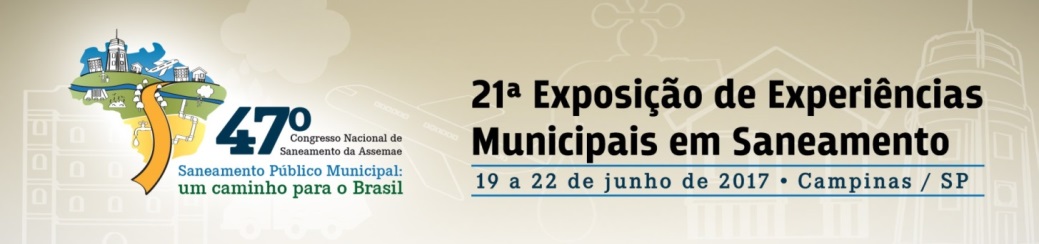 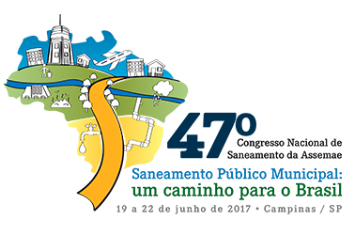 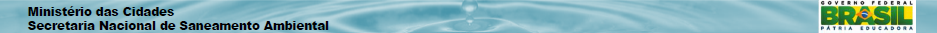 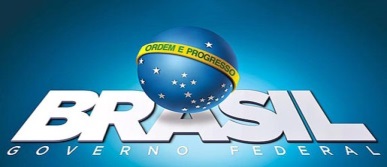 4. Aplicação da metodologia do Roteiro de Avaliação de PMSB
Resultados para a ASSEMAE
FONTE: Elaborado pelos autores
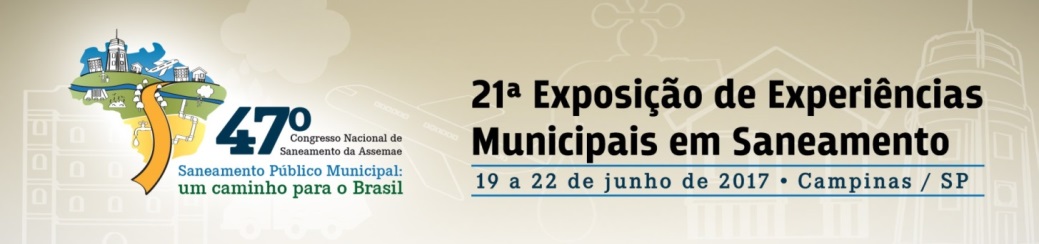 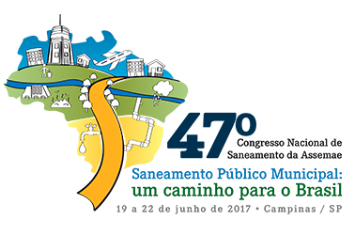 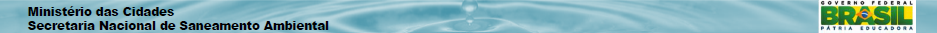 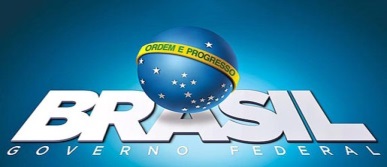 4. Aplicação da metodologia do Roteiro de Avaliação de PMSB
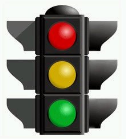 FONTE: Elaborado pelos autores
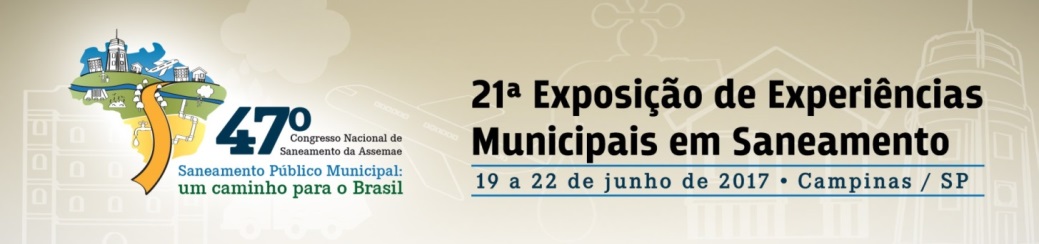 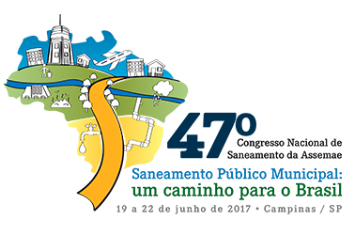 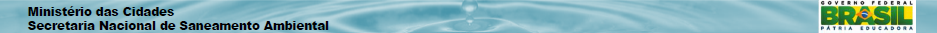 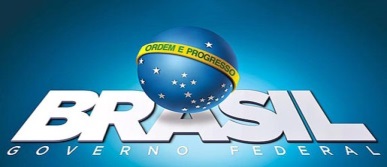 4. Aplicação da metodologia do Roteiro de Avaliação de PMSB
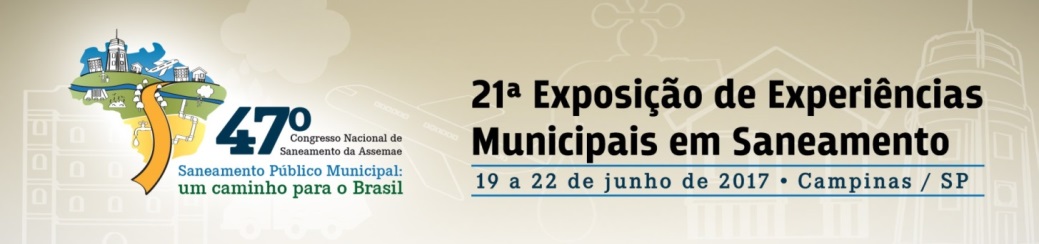 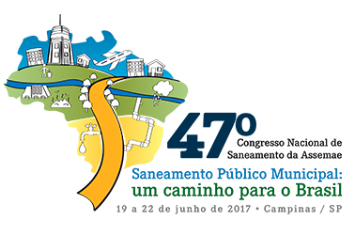 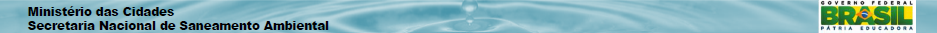 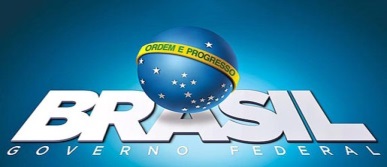 4. Aplicação da metodologia do Roteiro de Avaliação de PMSB
Classificação dos Planos avaliados

Apenas o Município de Prata/PE, classificado como Plano Verde, poderia manter a revisão de seu Plano no tempo previsto, a cada 4 (quatro) anos;
O Município de Baião/PA, classificado como Plano Vermelho, necessitaria de uma revisão imediata do conteúdo de seu Plano;
Grande parte se encontra em uma média intermediária – PLANOS AMARELOS, sendo necessária a antecipação da revisão de seus Planos, como os Municípios de: Barro, Alto Araguaia, Cocalzinho de Goiás e Taubaté;
Detalhamento insatisfatório; e,
A maioria dos Planos avaliados aponta para uma certa negligência do Plano de Mobilização Social.
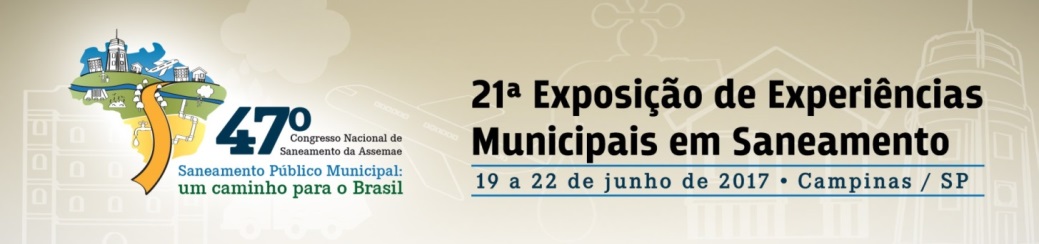 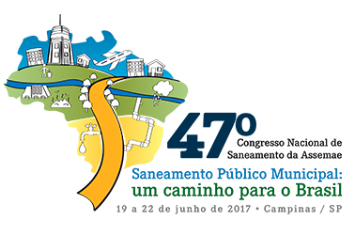 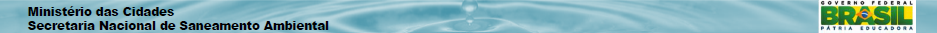 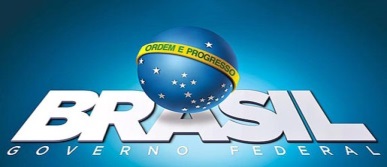 5. Considerações Finais
Considerando a homogeneização dos resultados obtidos no que diz respeito à classificação dos Planos avaliados, observando as considerações apresentadas, a aplicação da metodologia contida no Roteiro de Avaliação dos Planos Municipais de Saneamento Básico, disponibilizado pela SNSA/Ministério das Cidades, cumpre com o seu objetivo e é um importante instrumento de auxílio aos Municípios com Planos elaborados no que refere à necessidade de revisão imediata ou não.
O principal objetivo do Roteiro é avaliar os Planos elaborados e disponibilizados pelo Titular e, por meio dessa avaliação, identificar a necessidade de uma revisão imediata, ou não, do conteúdo do Plano em relação à Legislação vigente de Saneamento Básico;
A maioria dos Planos avaliados carece de ajustes, quer seja na incorporação de conteúdos faltantes ou no maior detalhamento do conteúdo apresentado;
Possui um caráter subjetivo, exigindo a aplicação por parte de profissionais da área;
A metodologia é de fácil aplicação e o uso de palavras-chave é de grande valia;
É necessário que se entenda o contexto no qual cada palavra está inserida;
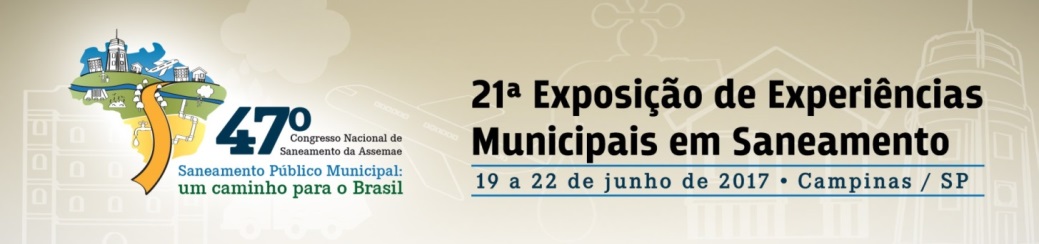 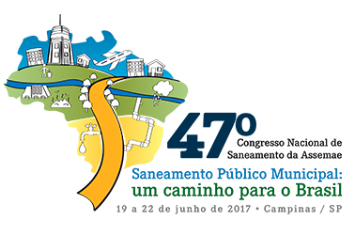 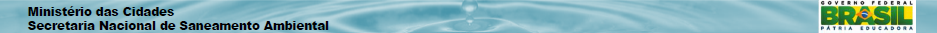 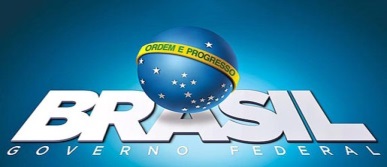 6. Referências Bibliográficas
BRASIL. Decreto nº 7,217, de 21 de junho de 2010. Disponível em: <https://www.planalto.gov.br/ccivil_03/_ato2007-2010/2010/decreto/d7217.htm>.  Acesso em janeiro de 2017.

BRASIL. Lei nº 11.445, de 05 de janeiro de 2007. Disponível em: <http://www.planalto.gov.br/ccivil_03/_ato2007-2010/2007/lei/l11445.htm>. Acesso em janeiro de 2017.

BRASIL. Ministério das Cidades. Guia para a elaboração de Planos Municipais de Saneamento Básico - Brasília: Ministério das Cidades, 2011. 2ª edição. 152 p.: il.

BRASIL. Ministério das Cidades. Secretaria Nacional de Saneamento Ambiental, Roteiro para Avaliação de PMSB. Disponível em: <www.cidades.gov.br/saneamento-cidades/pmsb>. Acesso em janeiro de 2017.

CENSO 2010. Disponível em < http://censo2010.ibge.gov.br/>. Acesso em abril de 2017
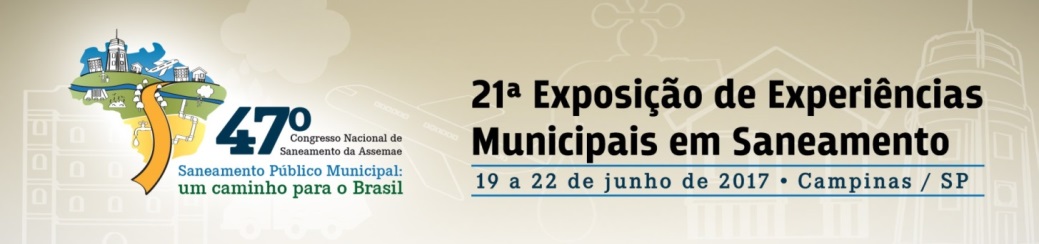 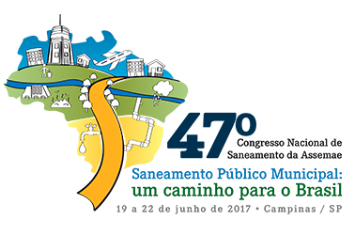 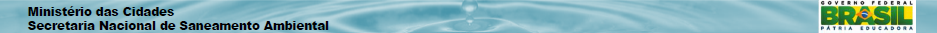 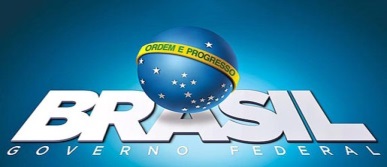 Obrigado!